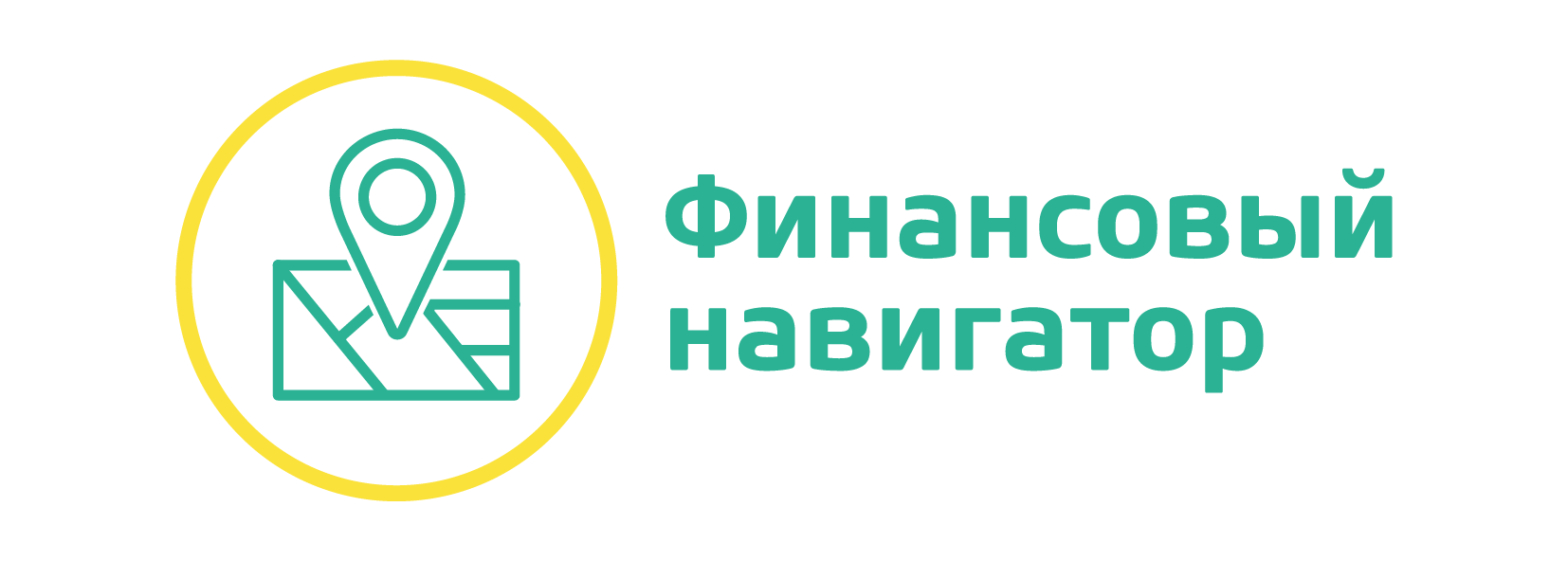 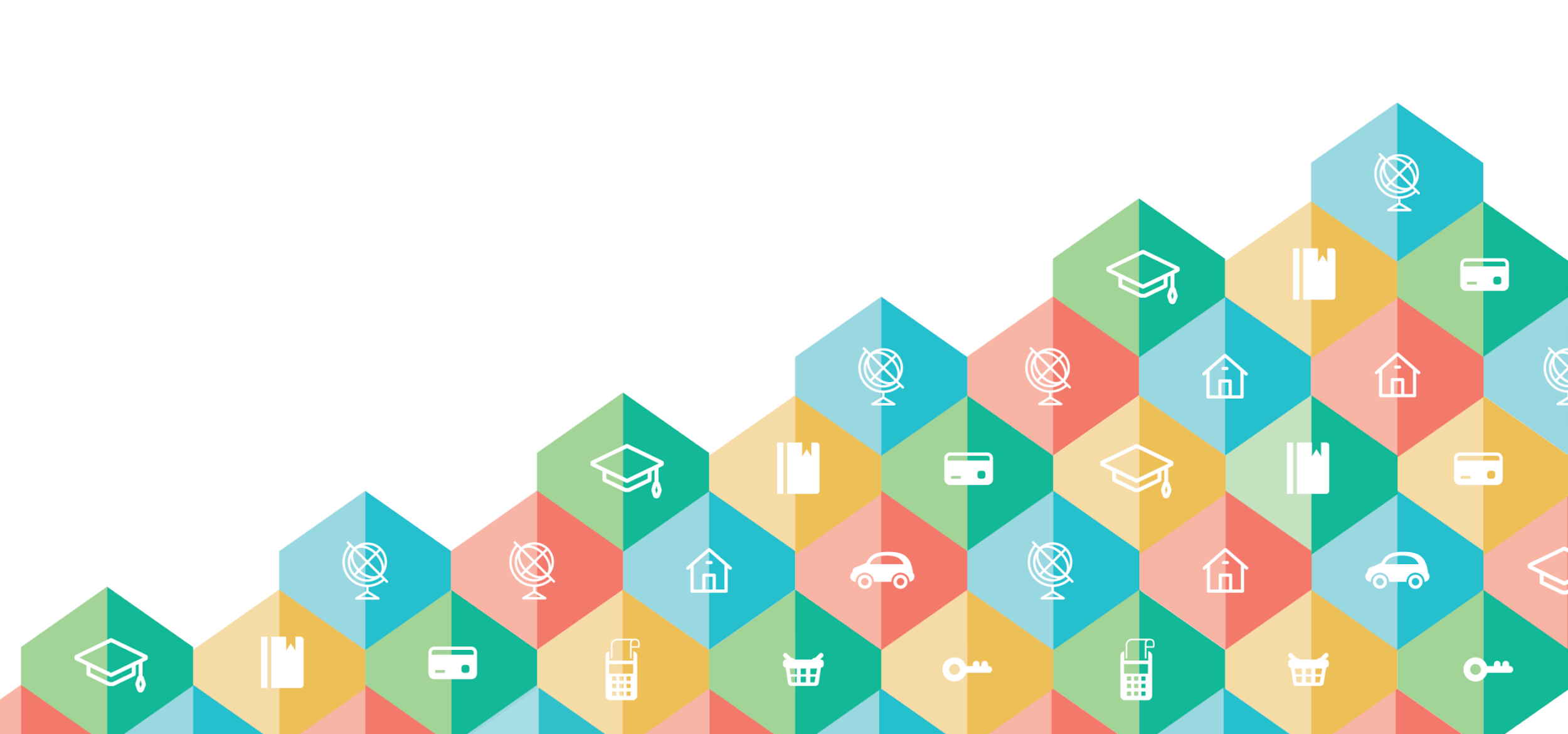 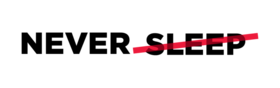 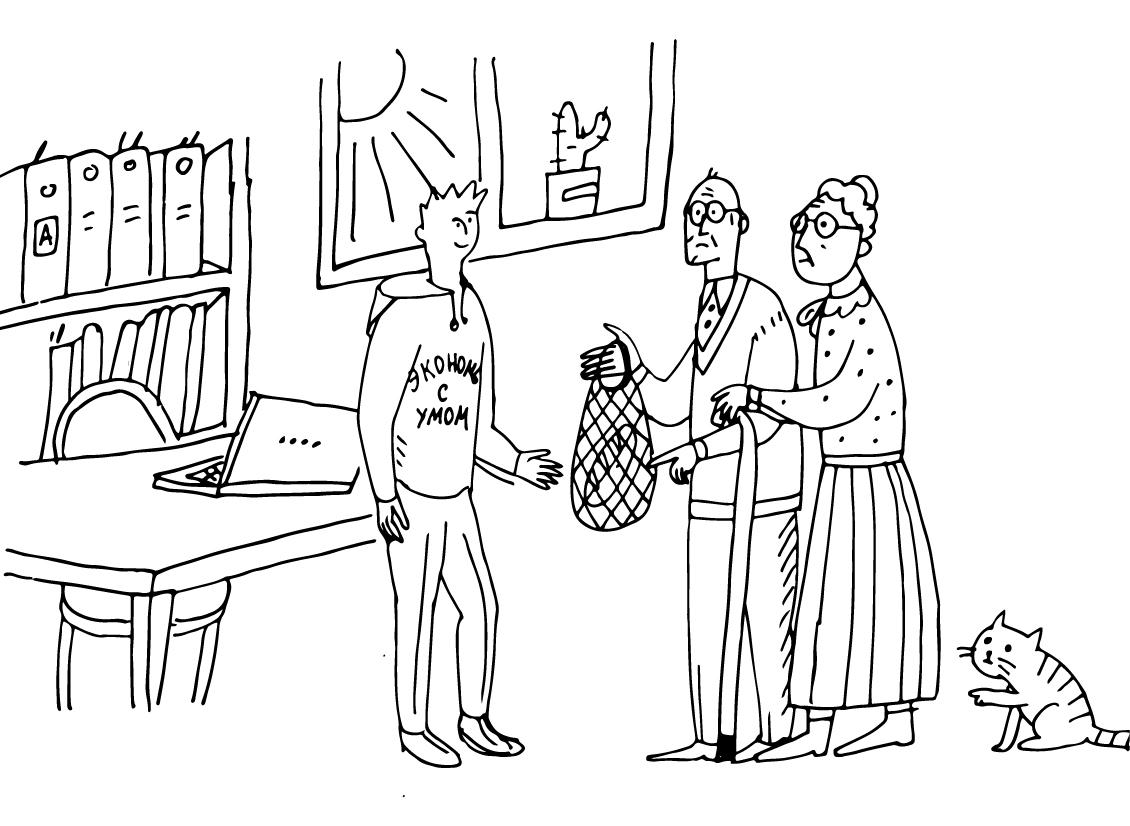 Сити-квест «Финансовый навигатор» - командная игра, участники которой самостоятельно планируют свой маршрут, исходя из обозначенных станций на карте.
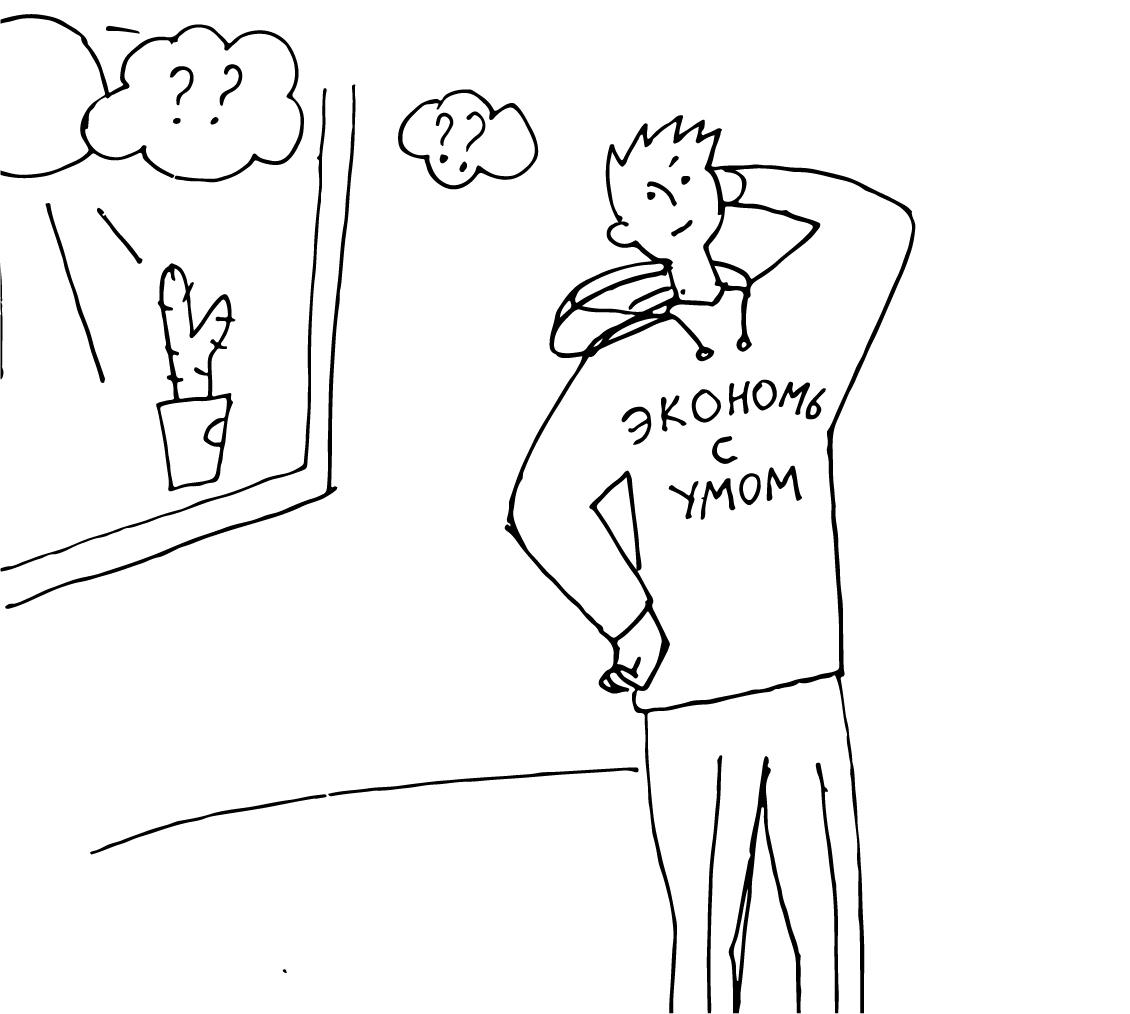 Участники выступают в роли главного героя комикса – консультанта по финансовому благополучию.
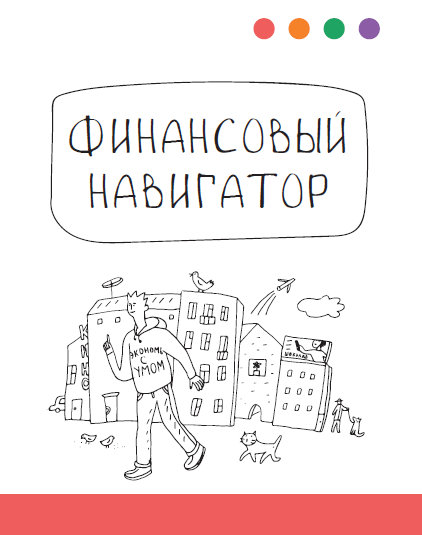 Каждому участнику выдаётся маршрутный лист
[Speaker Notes: Рассказываем о легенде игры и о том, что в итоге будут оцениваться только ответы в бланке ответов. 
Необходимо заполнить все пропуски.
Сфотографироваться около всех организаций.]
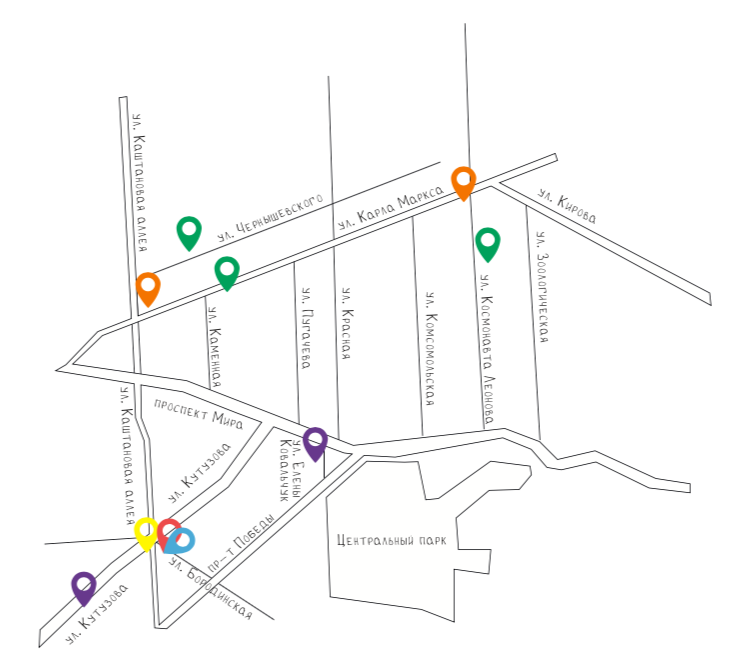 Карта квеста: 

Начало квеста определено, адрес первой точки выдаётся на старте на листе.
Далее все точки вы можете посещать в любой последовательности.
3) Цвет точки организации на карте соответствует определённому кейсу.
 
СОВЕТ!    
Постройте маршрут заранее, разберитесь, какие организации вам следует посетить.
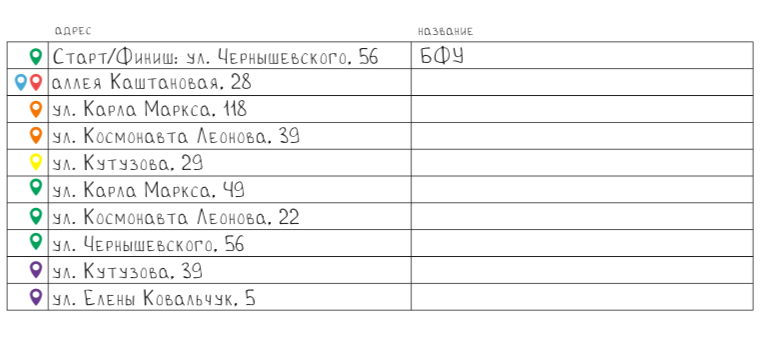 [Speaker Notes: Цвет точки организации на карте соответствует определенному кейсу. Посетите их все и составьте совет.]
СТАНЦИИ ИГРЫ:
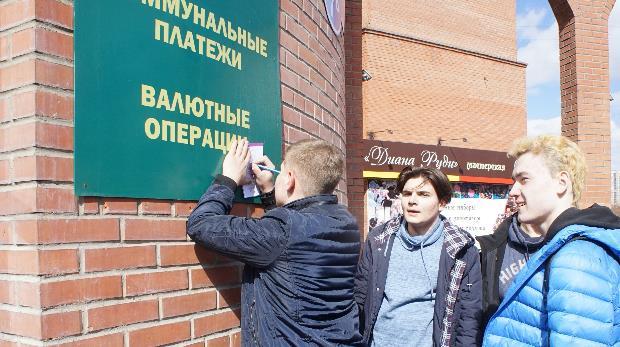 2 Продуктовых магазина. 
2 Банка. 
2 Пункта обмена валюты.
Центр занятости населения. 
Инспекция Федеральной налоговой службы. 
Страховая компания.
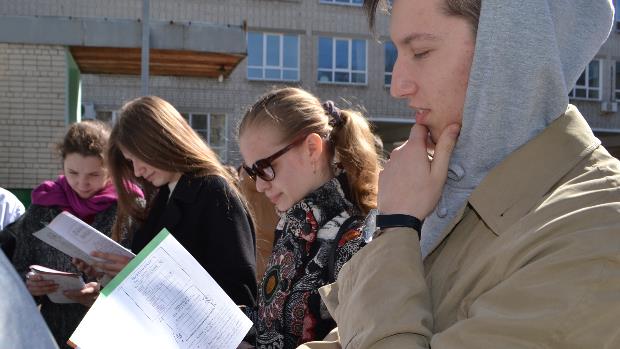 Итог: вам нужно подготовить 9 решений по 4 кейсам-ситуациям
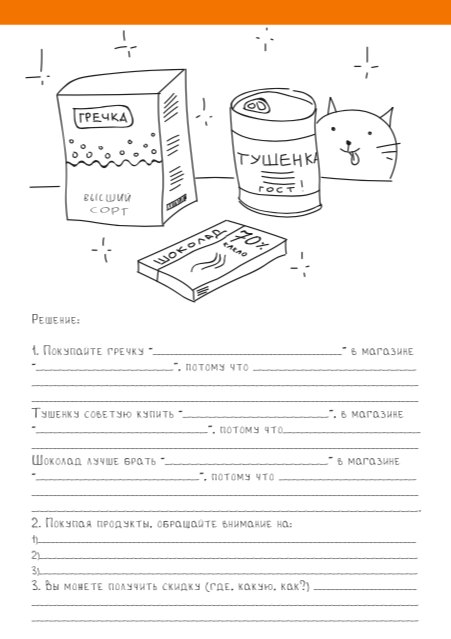 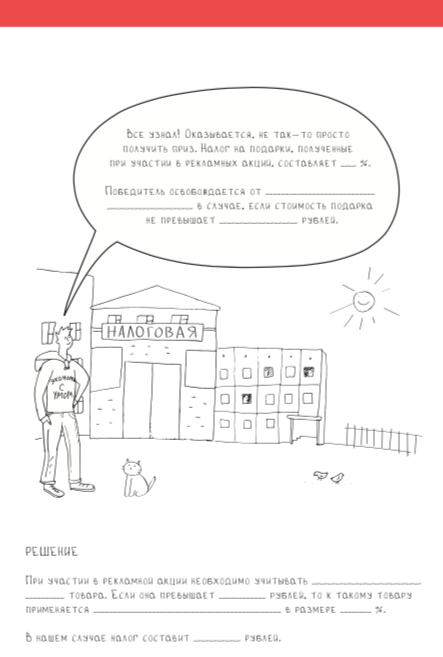 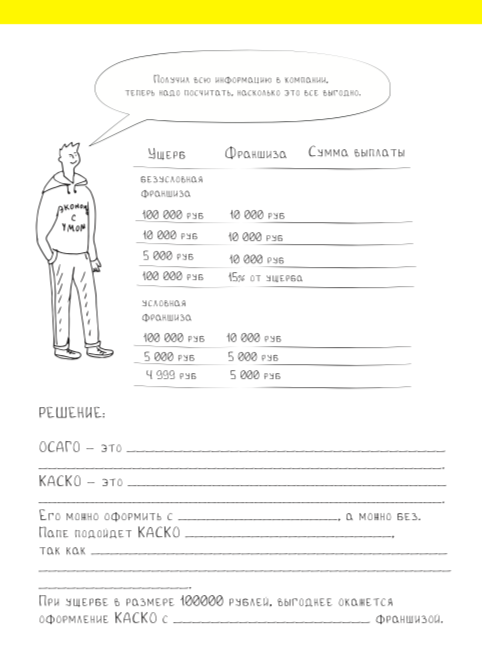 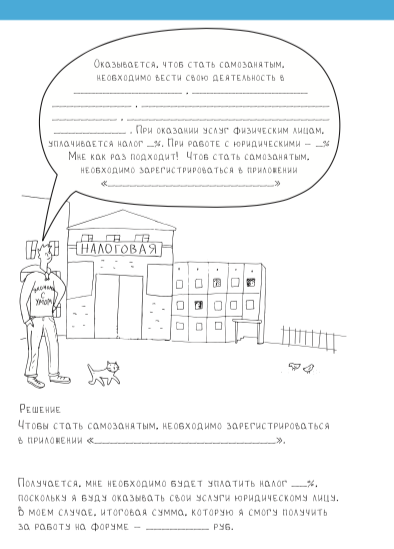 !Оцениваться будут все заполненные страницы буклета «Бланк ответа»
[Speaker Notes: 6 кейсов-ситуаций делятся по цветам.
Что соответствует цвету точек организаций, которые вам нужно посетить для подготовки ответа?]
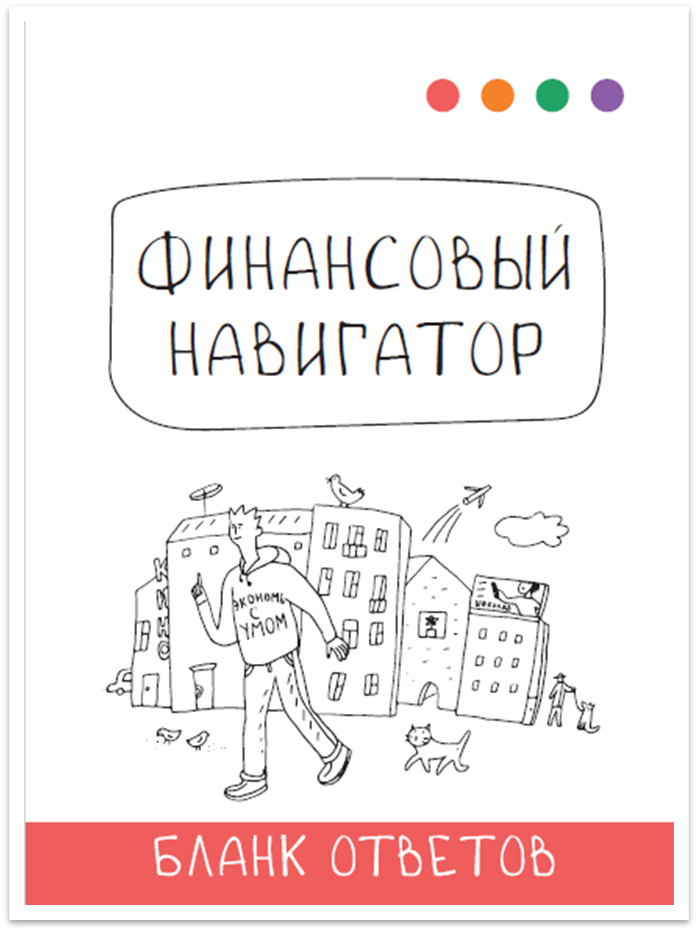 Команда вносит ответы в Бланк ответов
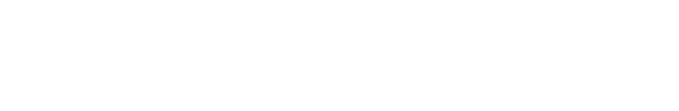 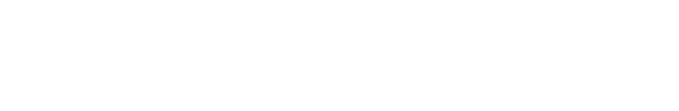 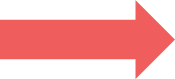 Хранится
 у «советника» команды
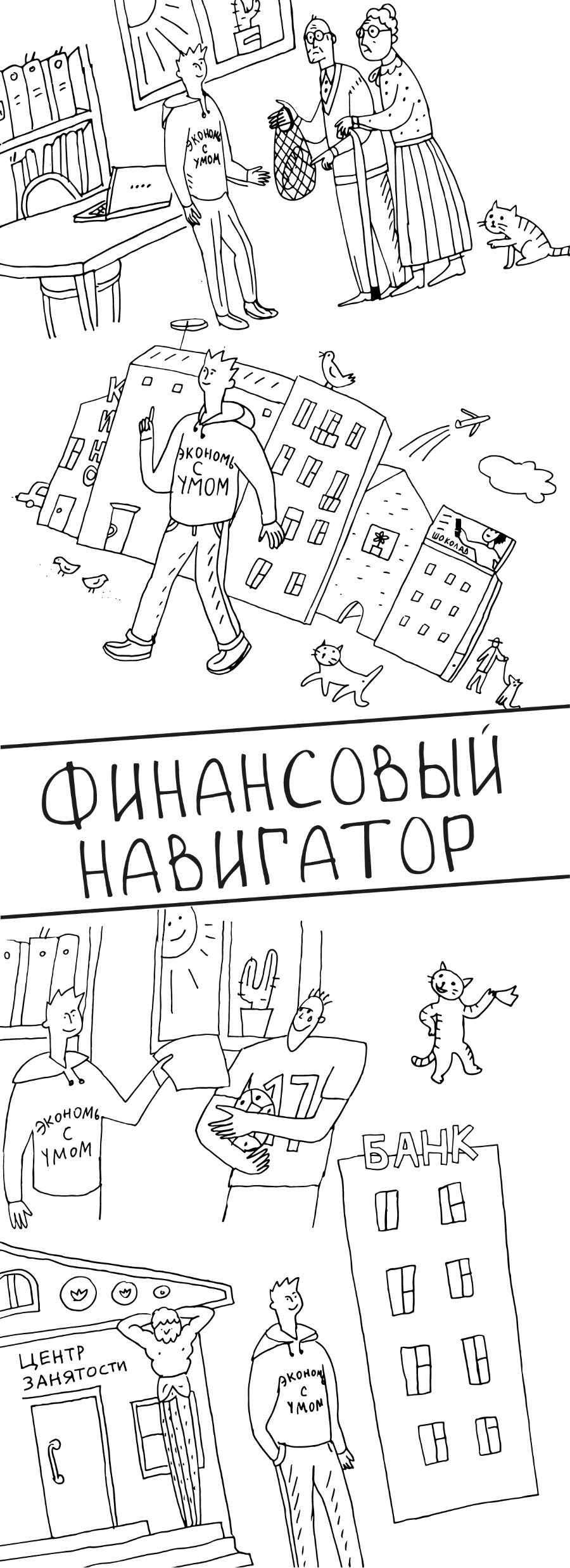 ПРАВИЛА КВЕСТА:
1) Внимательно изучите текстовые задания для главного героя нашего комикса. Они состоят из 4 кейсов-ситуаций. 

2) Подумайте, где найти информацию, чтобы выполнить задания. Часть информации вы найдёте в Интернете. Остальную информацию вы узнаете, побывав в учреждениях, отмеченных на карте. 

3) Спланируйте оптимальный маршрут. Побывайте в каждом учреждении, отмеченном на карте, и получите информацию у консультанта. Задания можно выполнять в любом порядке. Кроме первого, отмечено отдельно в бланке ответов.

4) Все ответы внесите в бланк. 

5) Сдайте бланк ответов и покажите фото организаторам не позднее  ХХ:ХХ.
ВАЖНО!
Финиш с 14:30 до 15:00

В 15:00 все станции, включая финиш, перестают работать, а ответы не засчитываются.
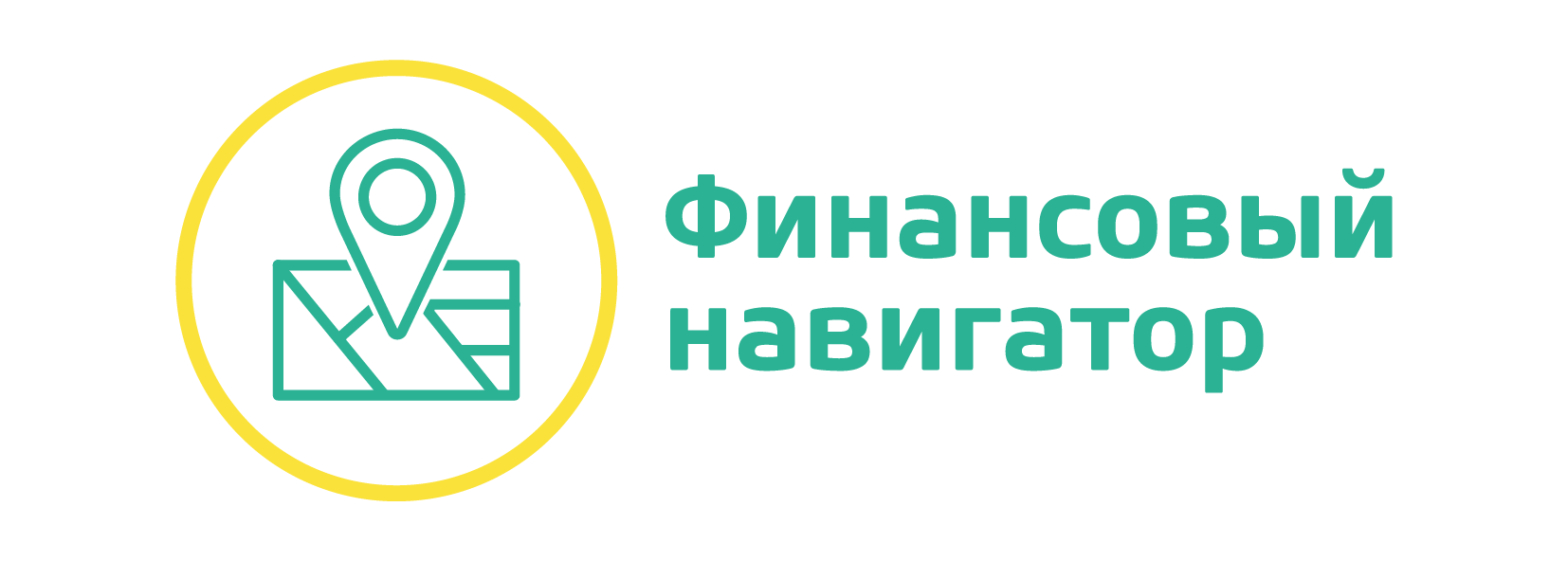 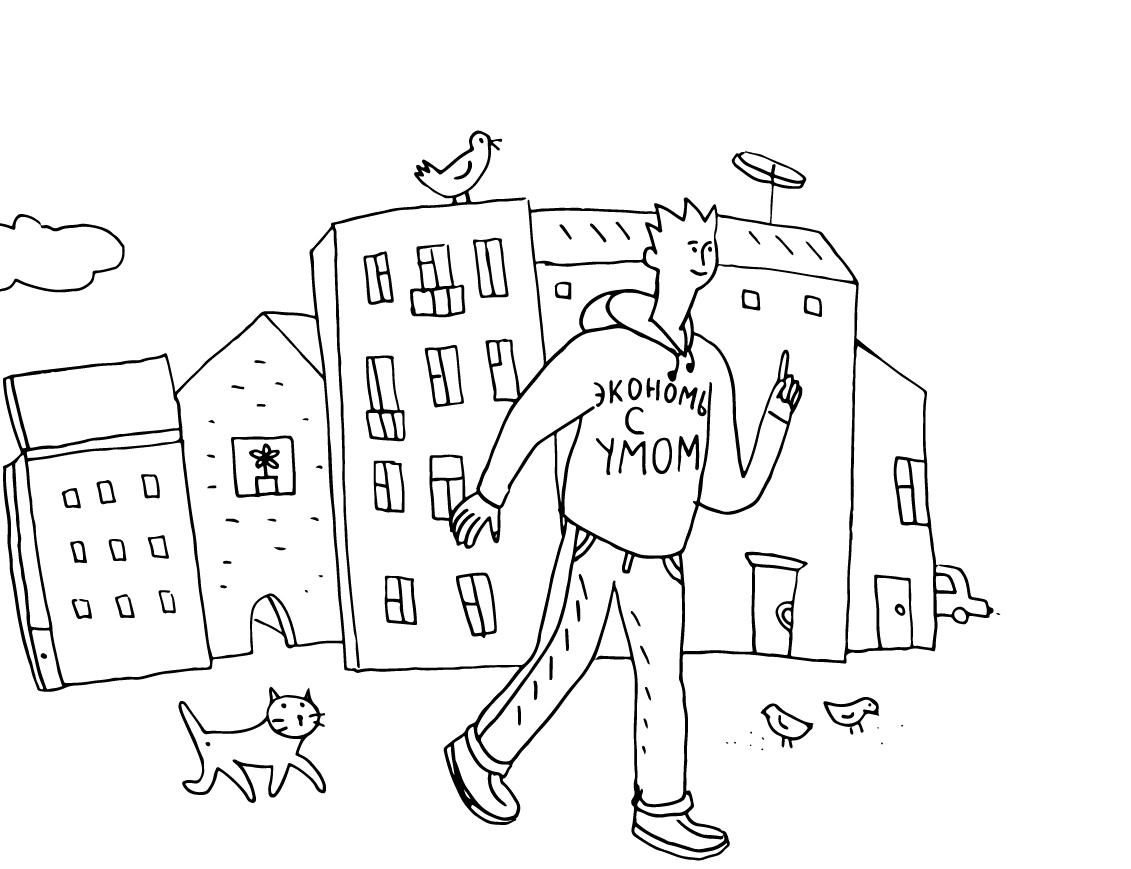 ИГРОВАЯ ЦЕЛЬ УЧАСТНИКОВ:
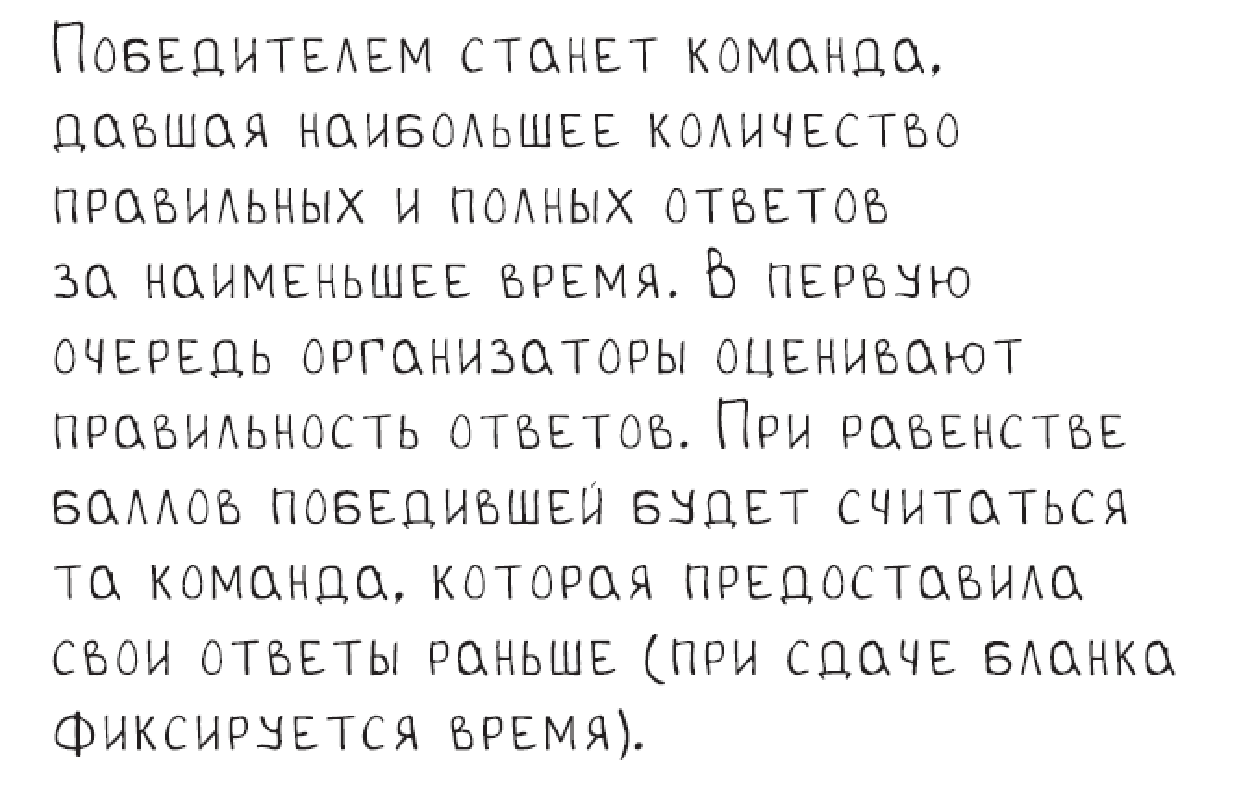 Как победить?
1) Начать квест в  определённой точке. 

2) Посетить все станции.

3) Заполнить все пропуски в буклете «Бланк ответов».

4) Получить максимальное число баллов за правильные ответы: заполнить качественно и вдумчиво.
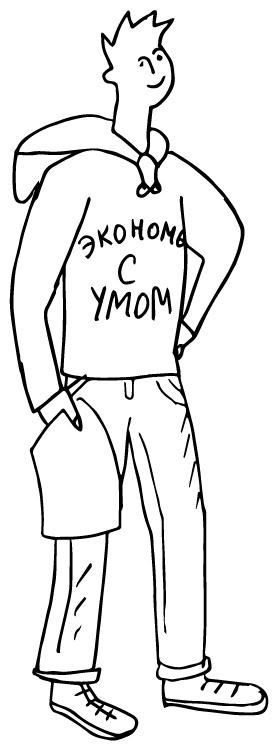 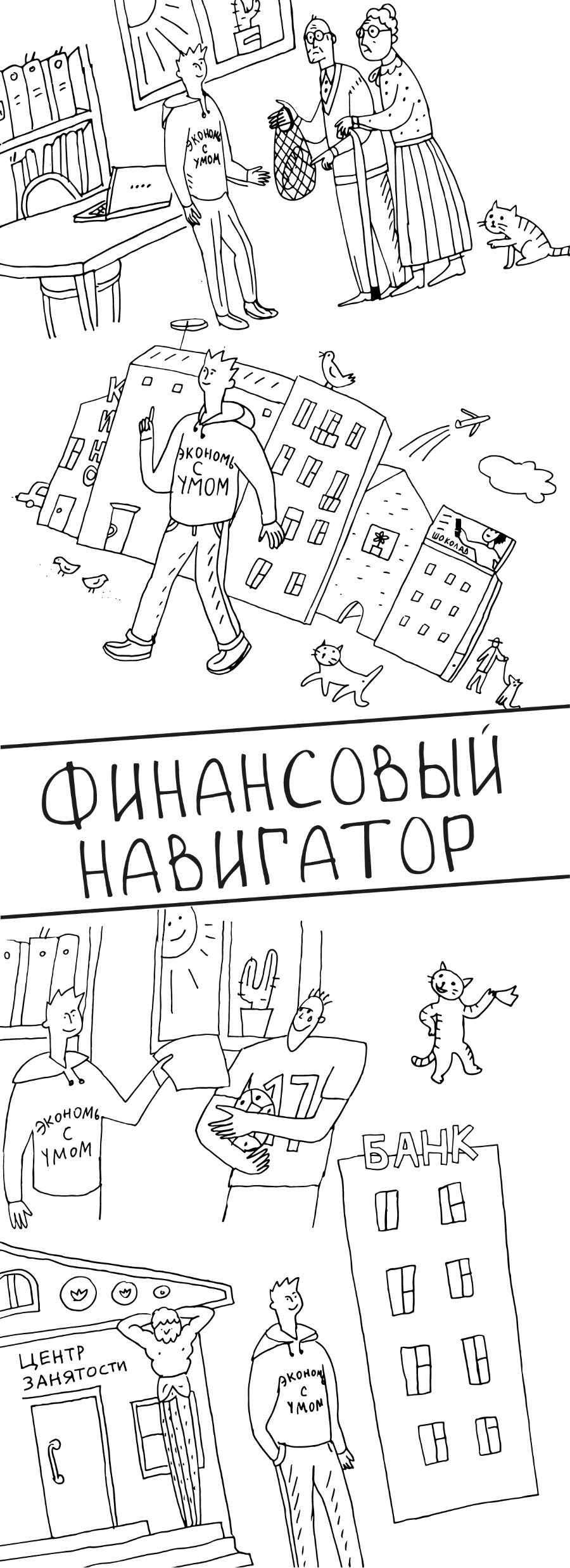 После того как все задания выполнены, участники возвращаются в базовое учреждение, вносят свои ответы в бланк и сдают его ведущим. 

Счётная комиссия проверяет ответы и подводит итоги. 

Награждаются 3 команды, получившие наибольшее количество баллов. 

Все участники игры награждаются сертификатами об участии в мероприятии.
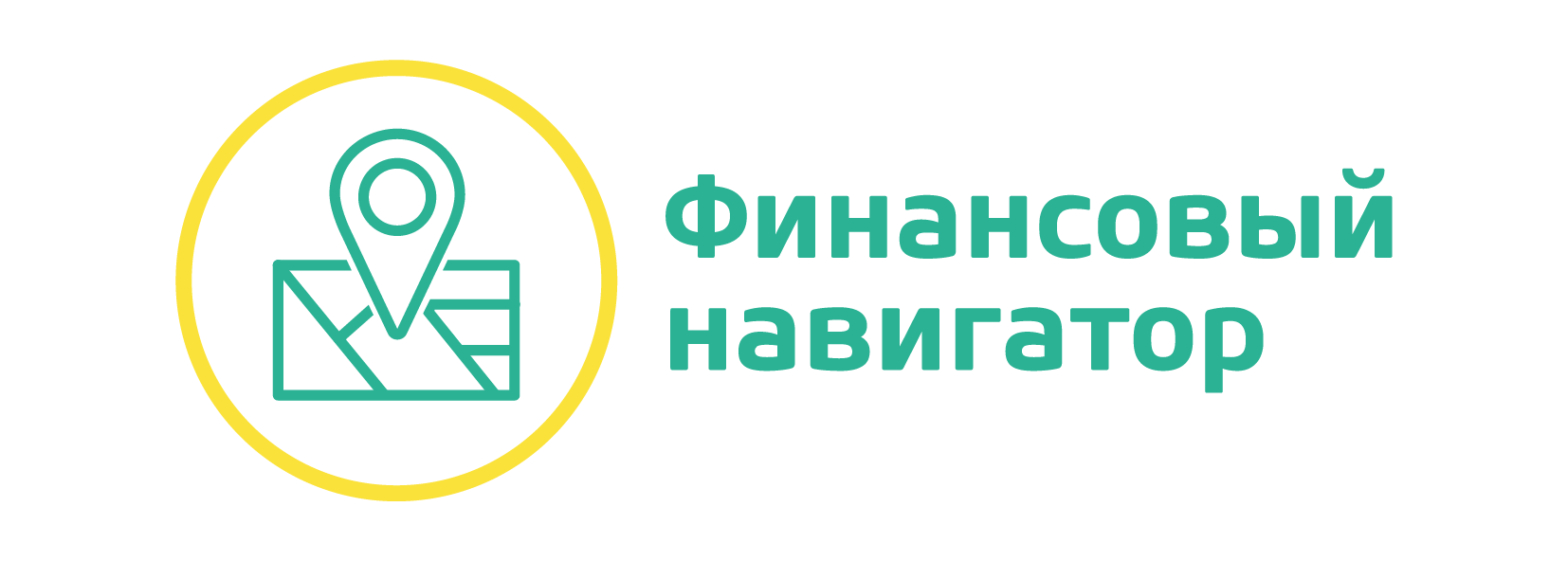 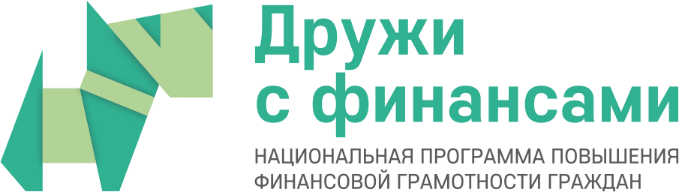 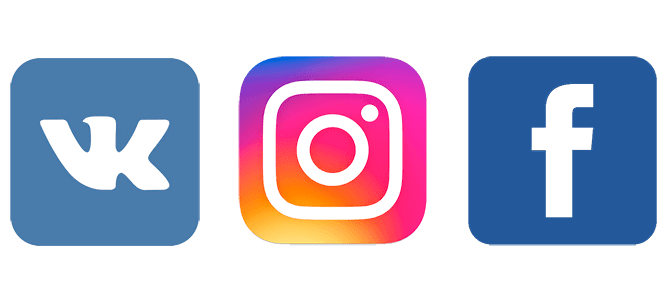 @finquestrf
Подпишись на наши группы
в социальных сетях
finquest.tilda.ws
САЙТ ПРОЕКТА:
#Финквесты#МинфинРоссии#дружисфинансами
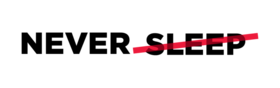 vashyfinancy@gmail.com